Эффективный урок: слагаемые успеха
Учитель математики , 
МБОУ СОШ № 29 города Ставрополя
Матюхина Ирина Александровна
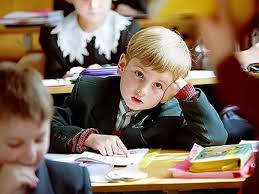 Сегодня актуально
использовать приёмы и методы, формирующие умения самостоятельно добывать знания;
собирать необходимую информацию;
выдвигать гипотезы;
делать выводы и умозаключения.
Современный урок –
это урок, соответствующий требованиям подготовки конкурентоспособного выпускника с оптимальным уровнем качества образовательной подготовки, владеющего ключевыми компетенциями и имеющего способность к социализации в иных, отличных от школьной образовательной среды, условиях.
Что такое эффективный урок?
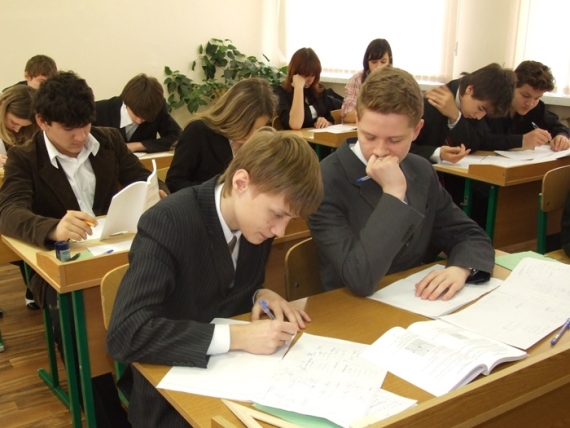 Что влияет на эффективность урока?
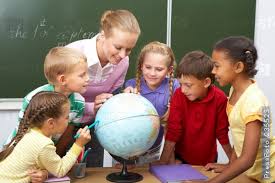 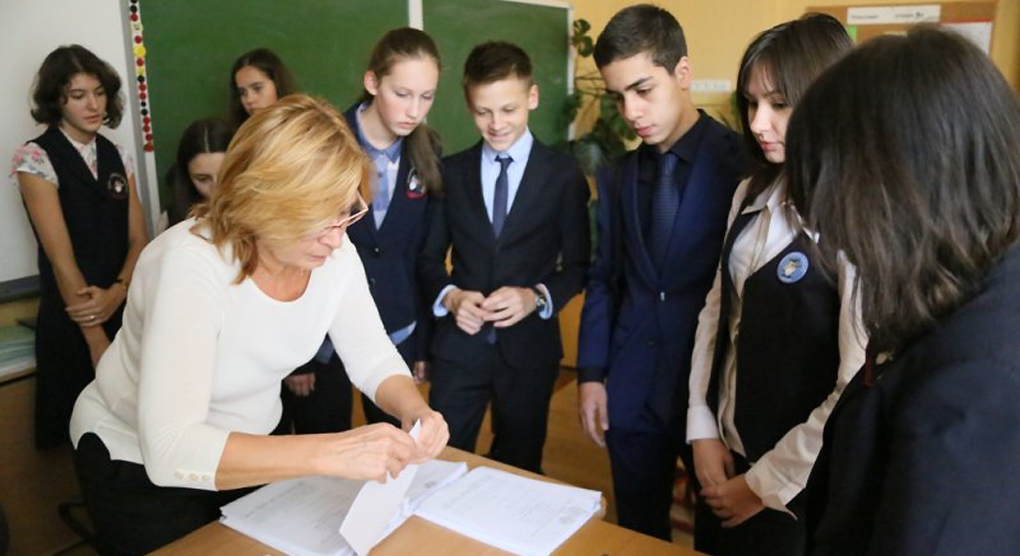 ТВОРЧЕСКАЯ   ИНДИВИДУАЛЬНОСТЬ
+
ГРАМОТНОСТЬ   УЧИТЕЛЯ
Что влияет на эффективность урока?
Критерии эффективности урока
Активная мыслительная деятельность
«Психологический комфорт» и эмоциональная сопричастность
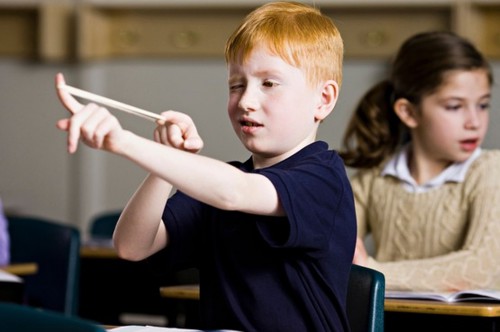 Мотивация познавательной деятельности
наглядные
словесные
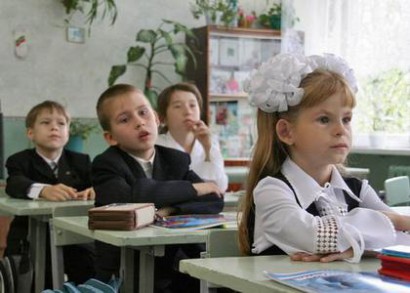 репродуктивные
практические
индуктивные
поисковые
дедуктивные
самостоятельной работы
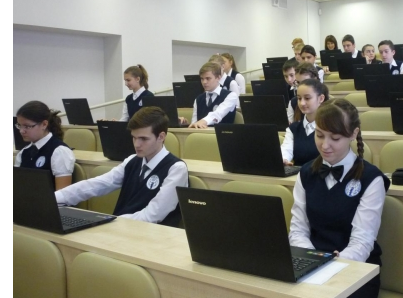 Обеспечение рефлексии и самоконтроля
Наличие самостоятельной работы или творческого задания
Школьника нужно учить навыкам самостоятельной работы
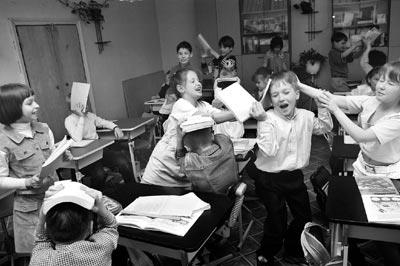 Достижение целей урока
Знать – это не значит зазубрить. Это значит осмыслить и запомнить.
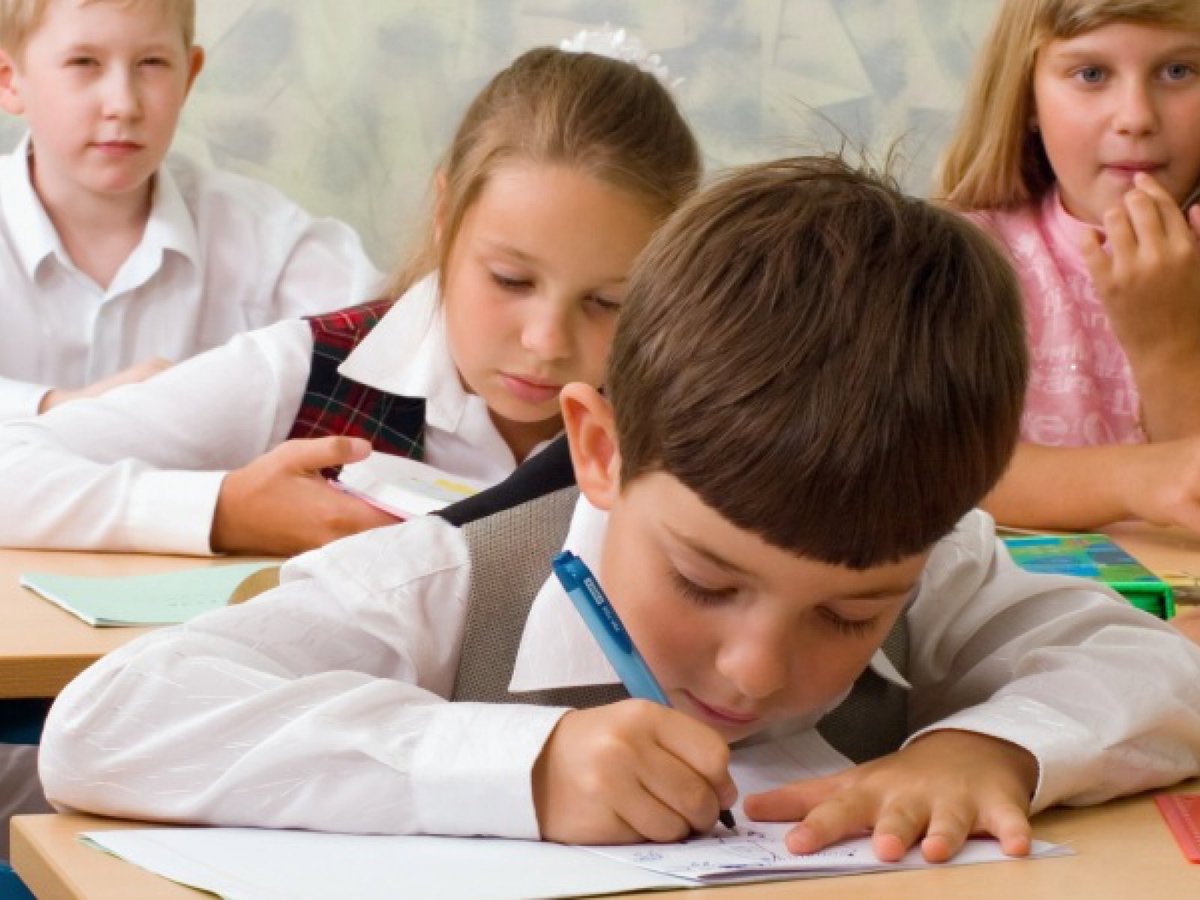 Вы можете использовать 
данное оформление 
для создания своих презентаций, 
но в своей презентации вы должны указать 
источник шаблона: 

Фокина Лидия Петровна
учитель начальных классов
МКОУ «СОШ ст. Евсино»
Искитимского района
Новосибирской области
Информационные источники
Шаблон составлен из фигур программы PowerPoint
Автор фонов  Ольга Бор http://www.olgabor.com/
Сайт http://linda6035.ucoz.ru/